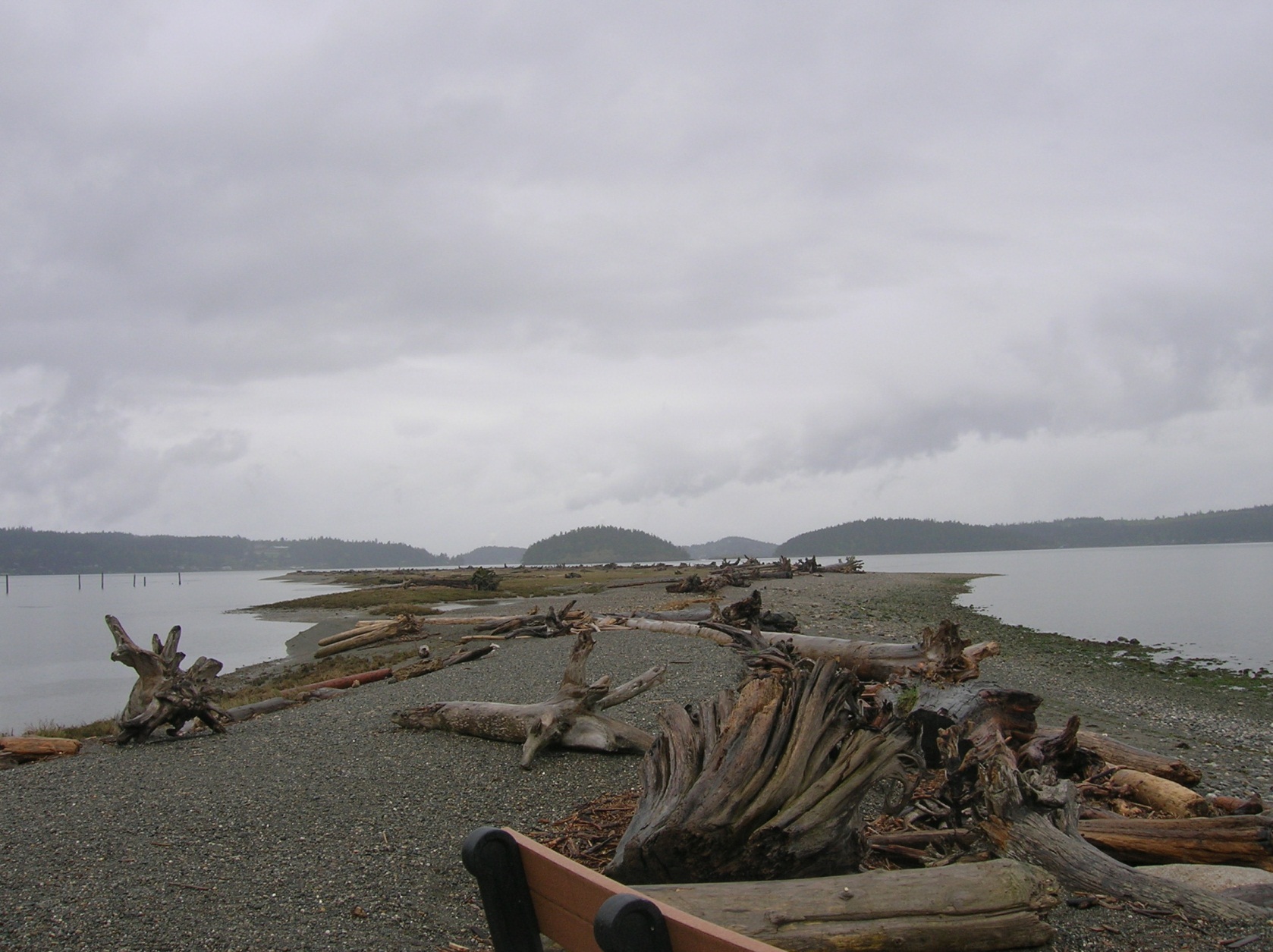 Ala Spit RestorationEarly Application Site Visit
April 25, 2012
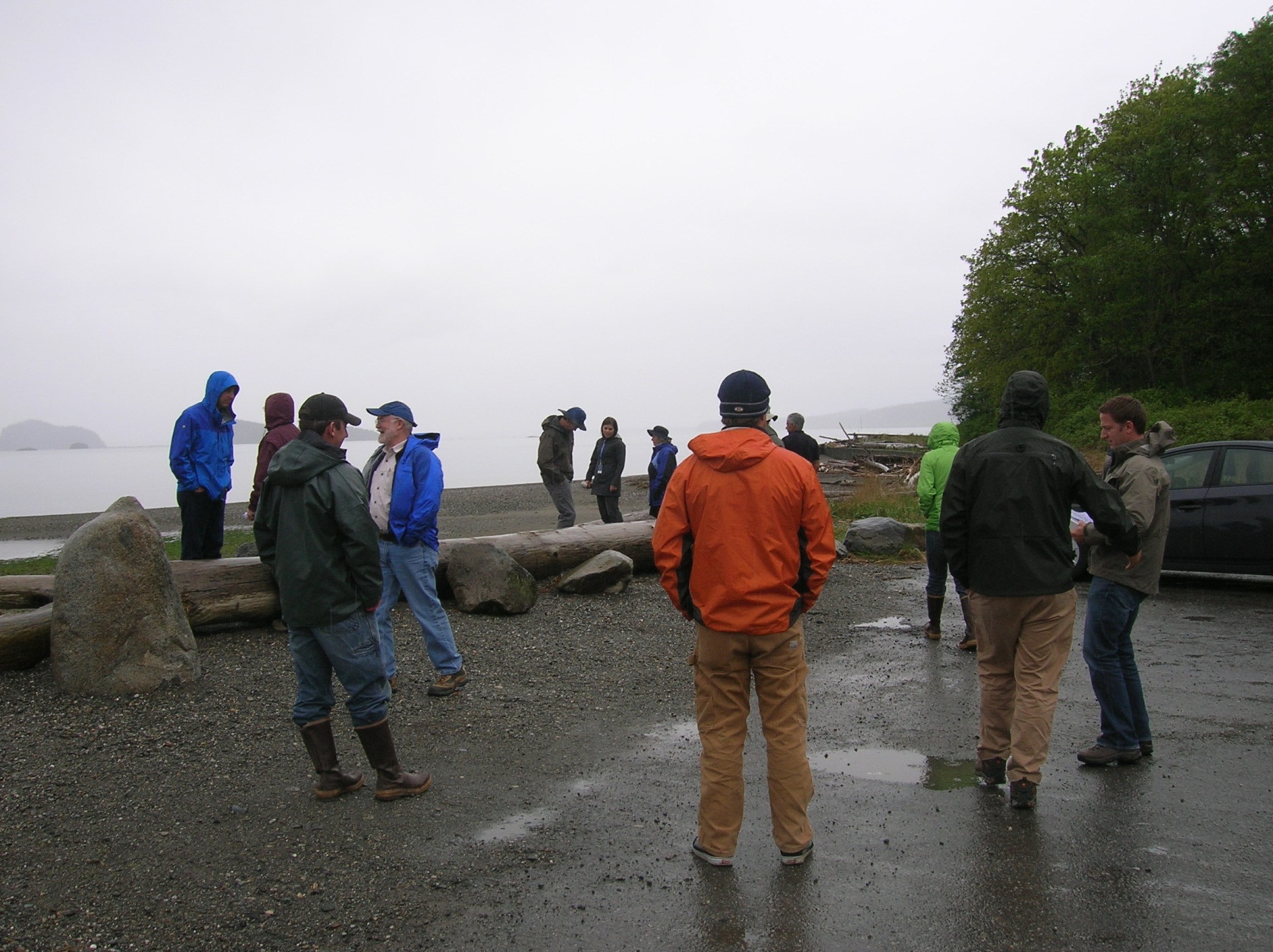 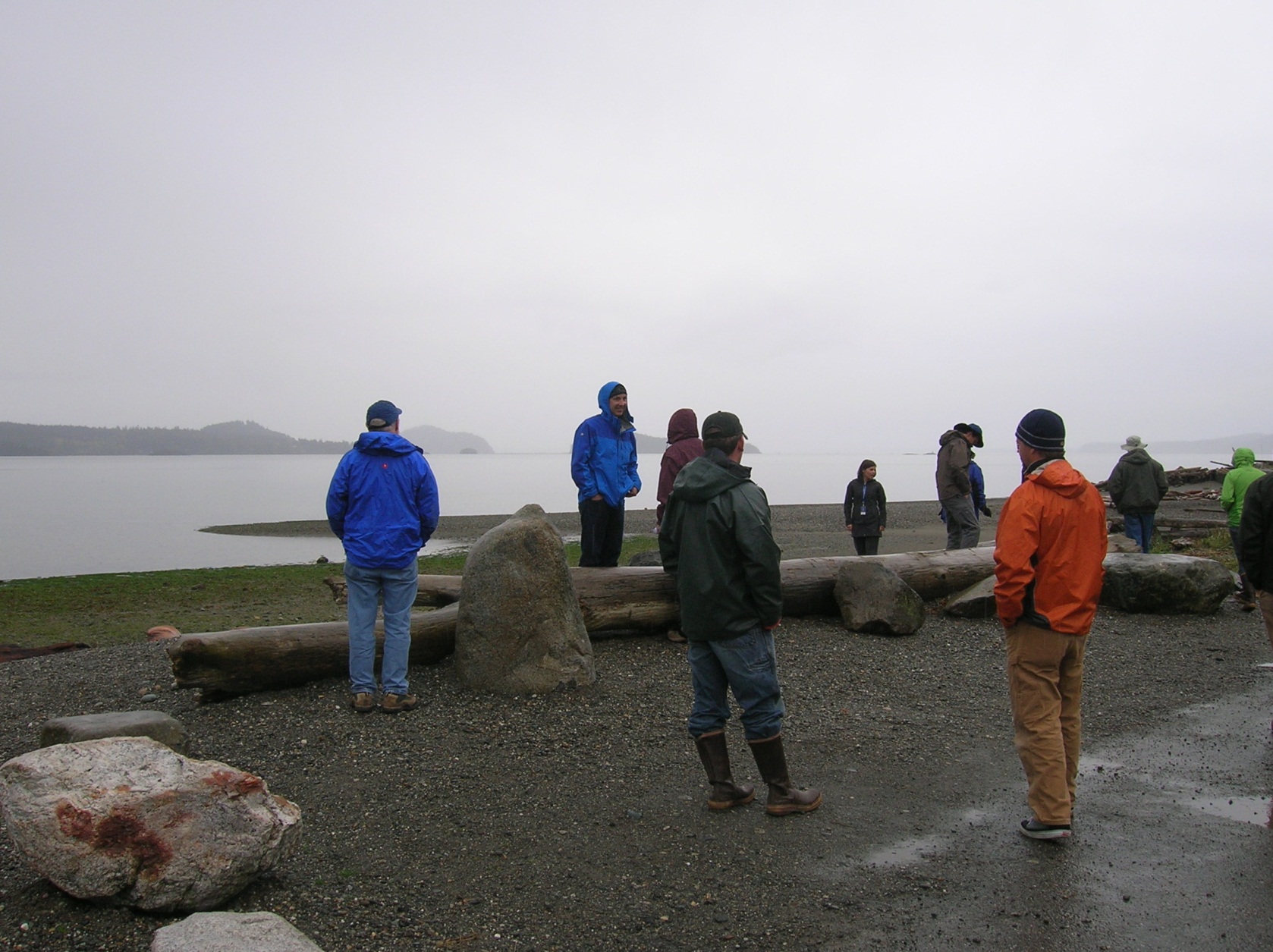 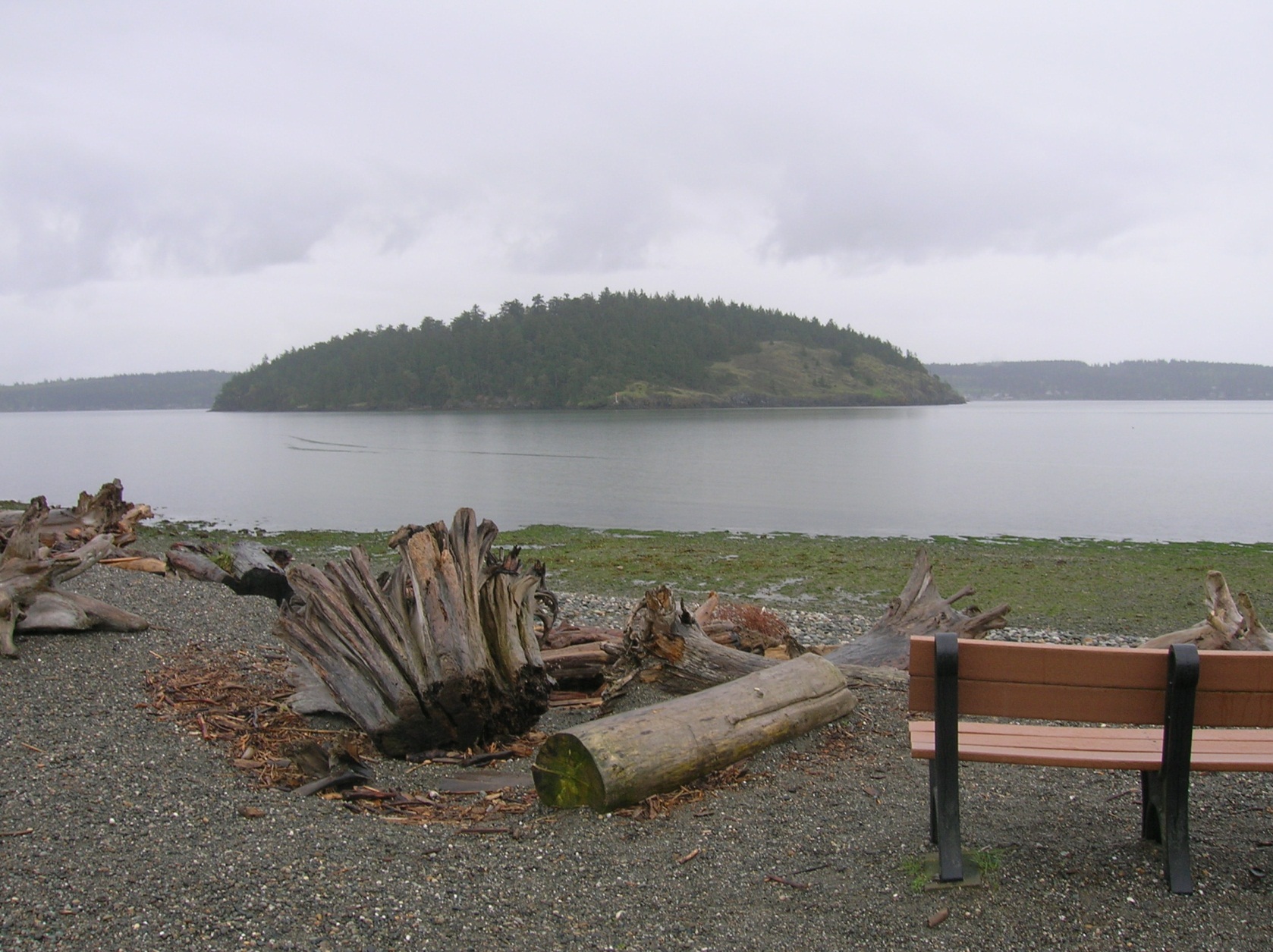 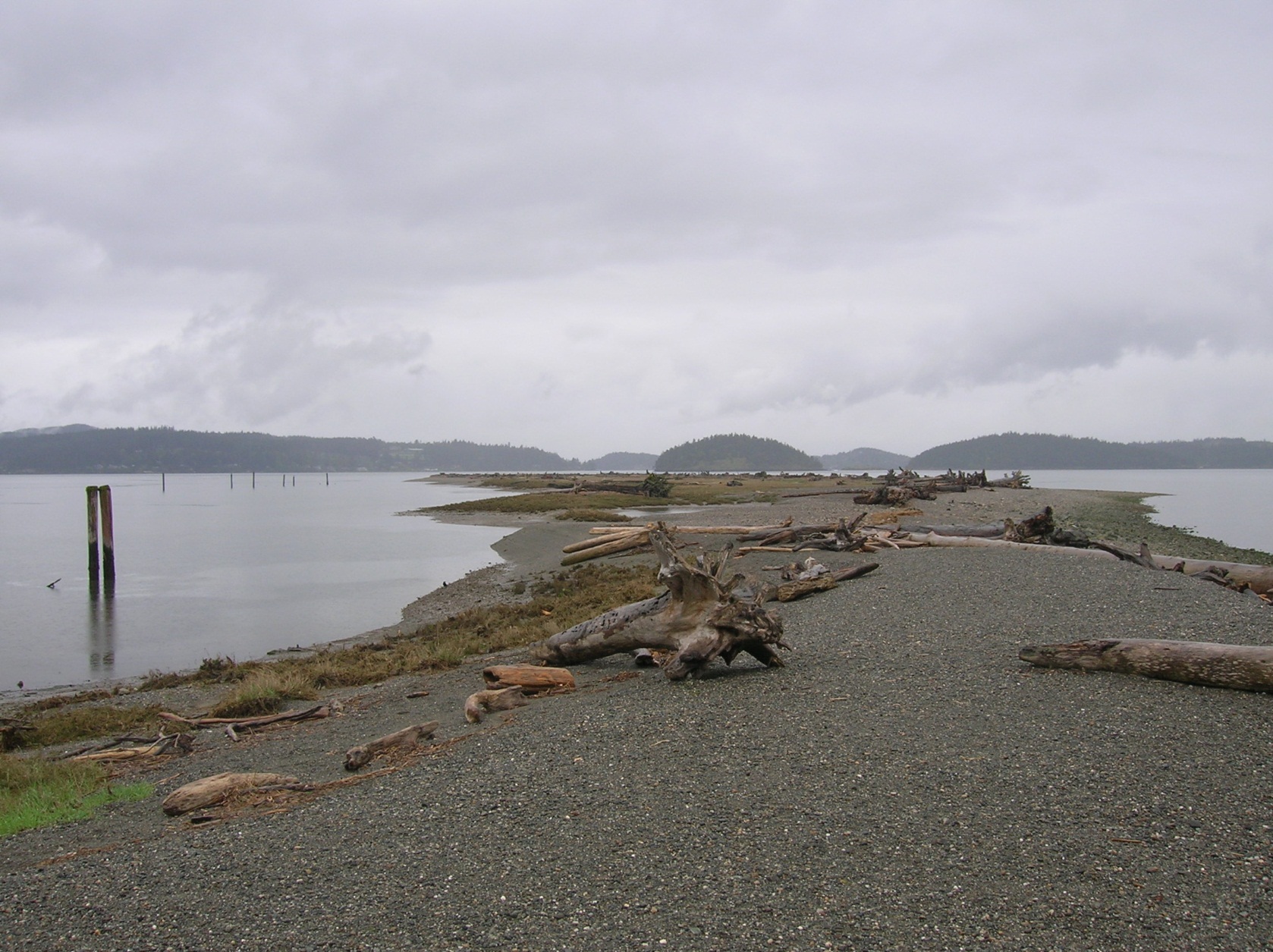 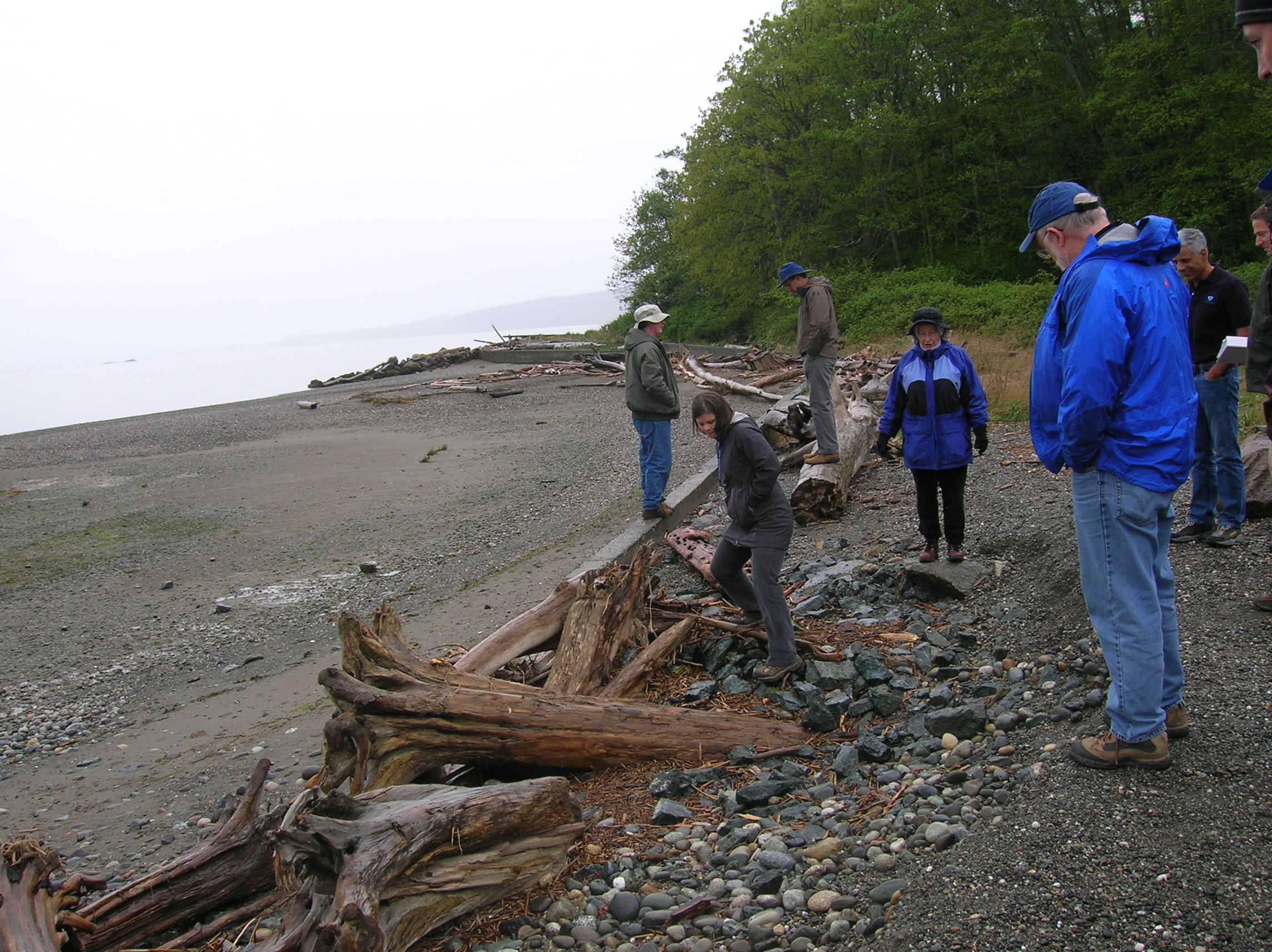 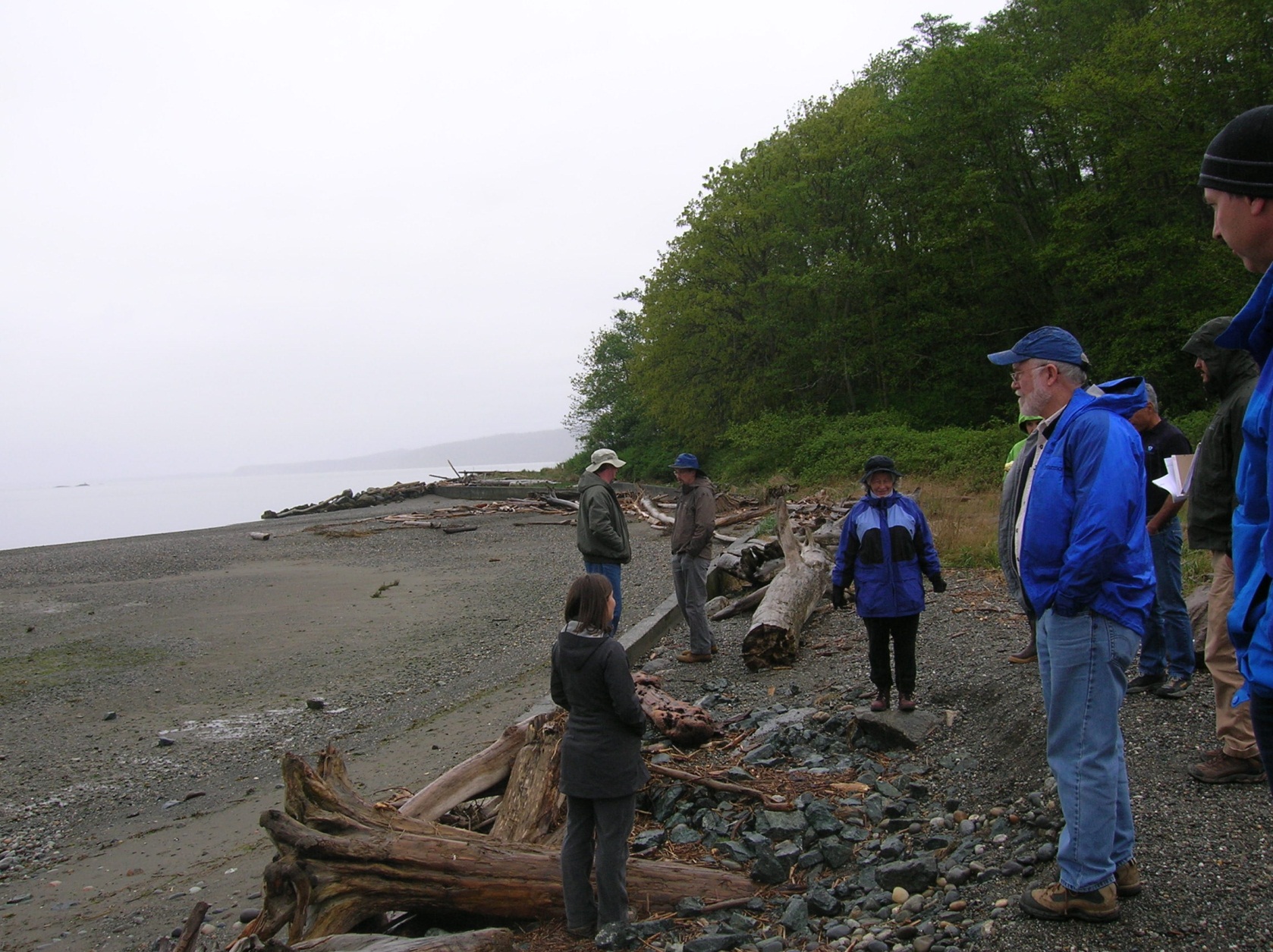 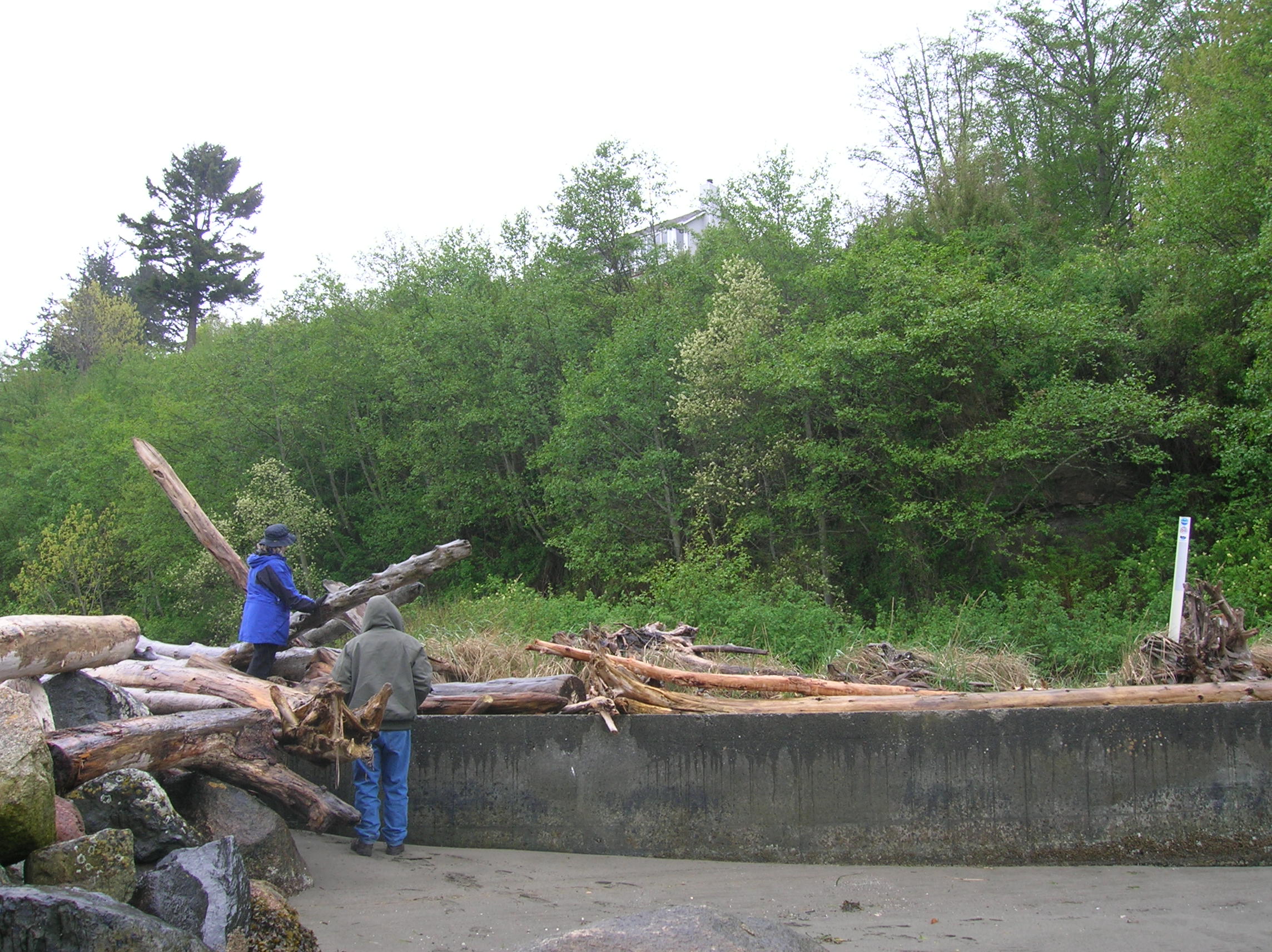 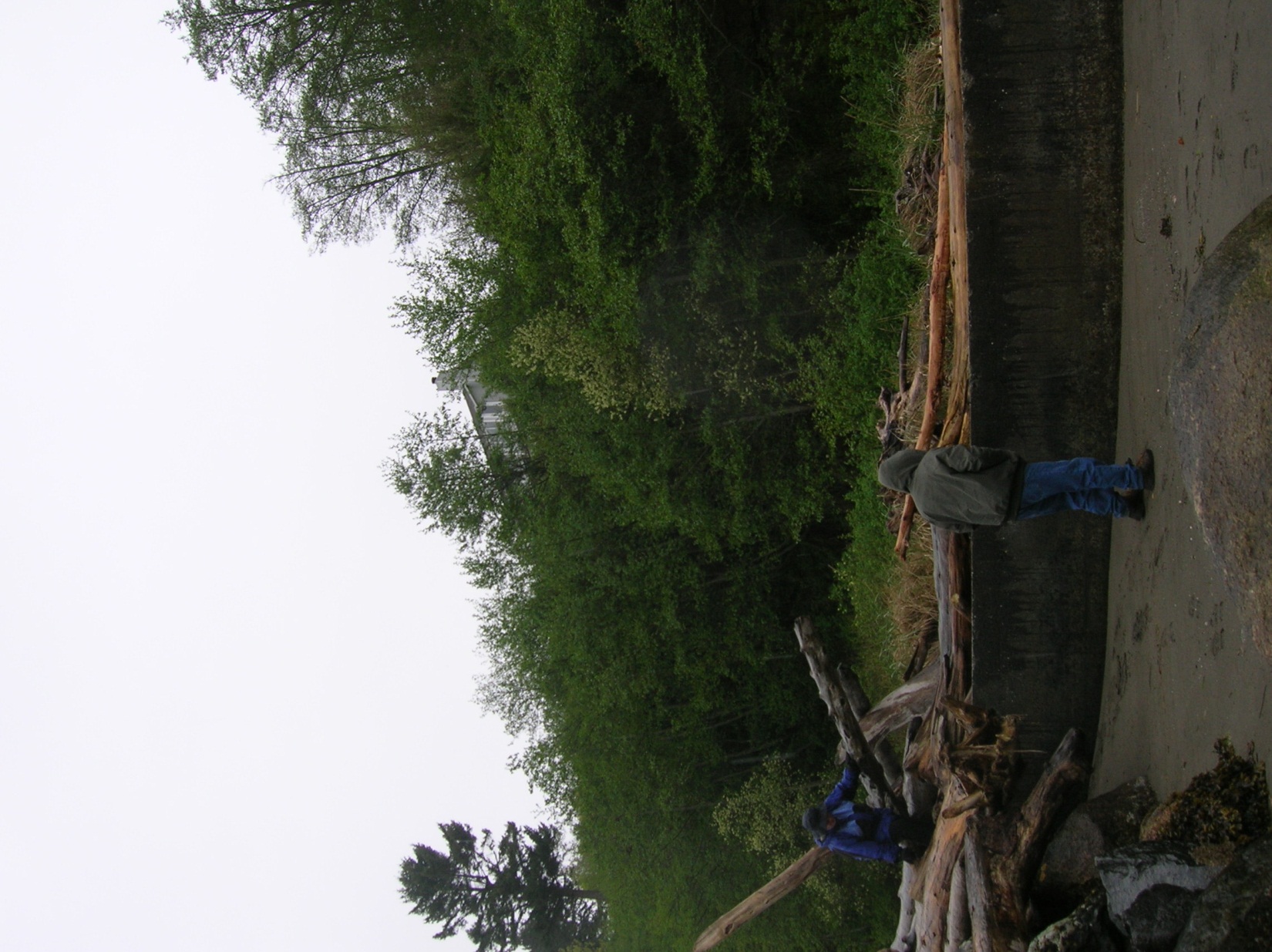 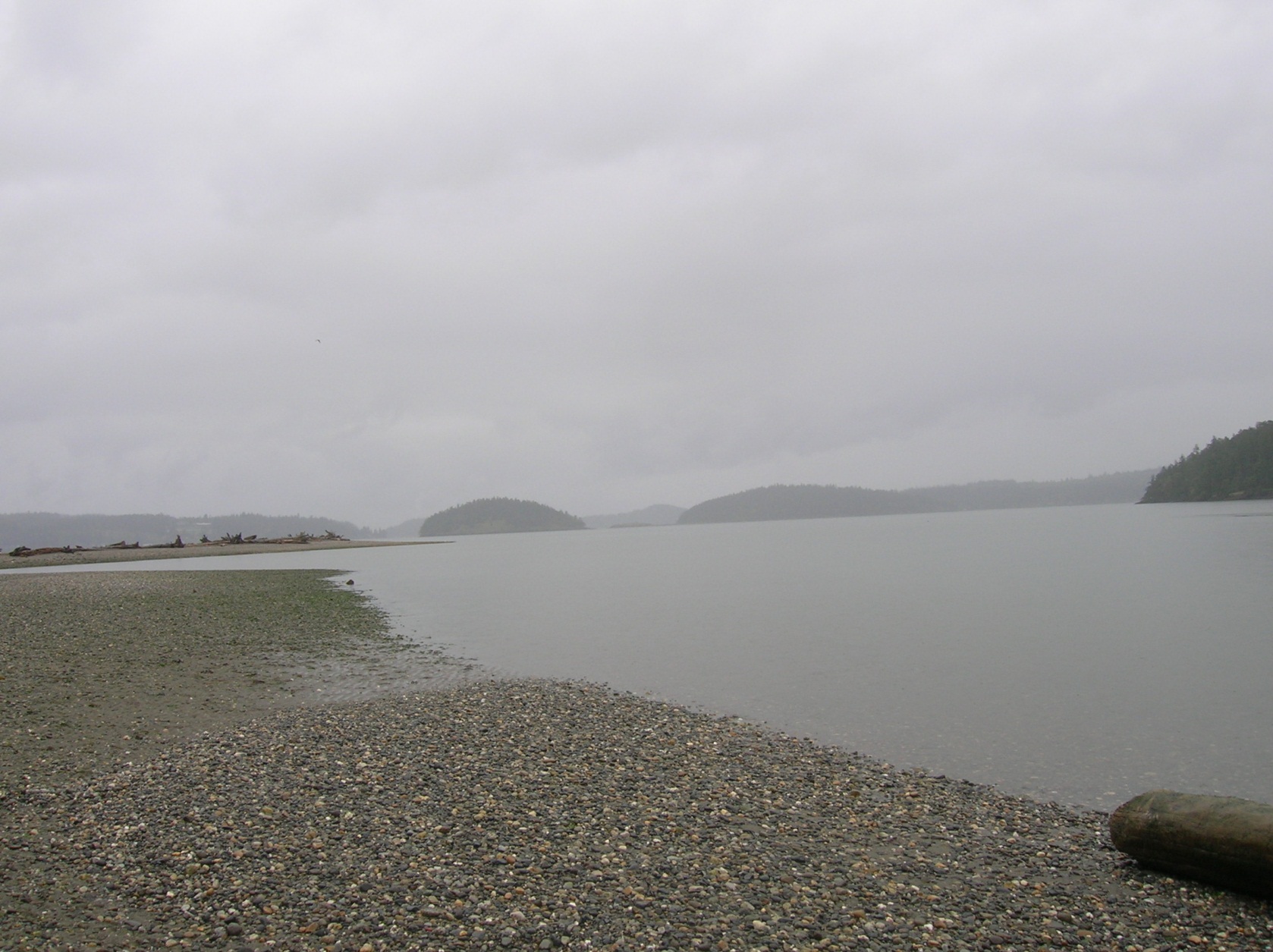 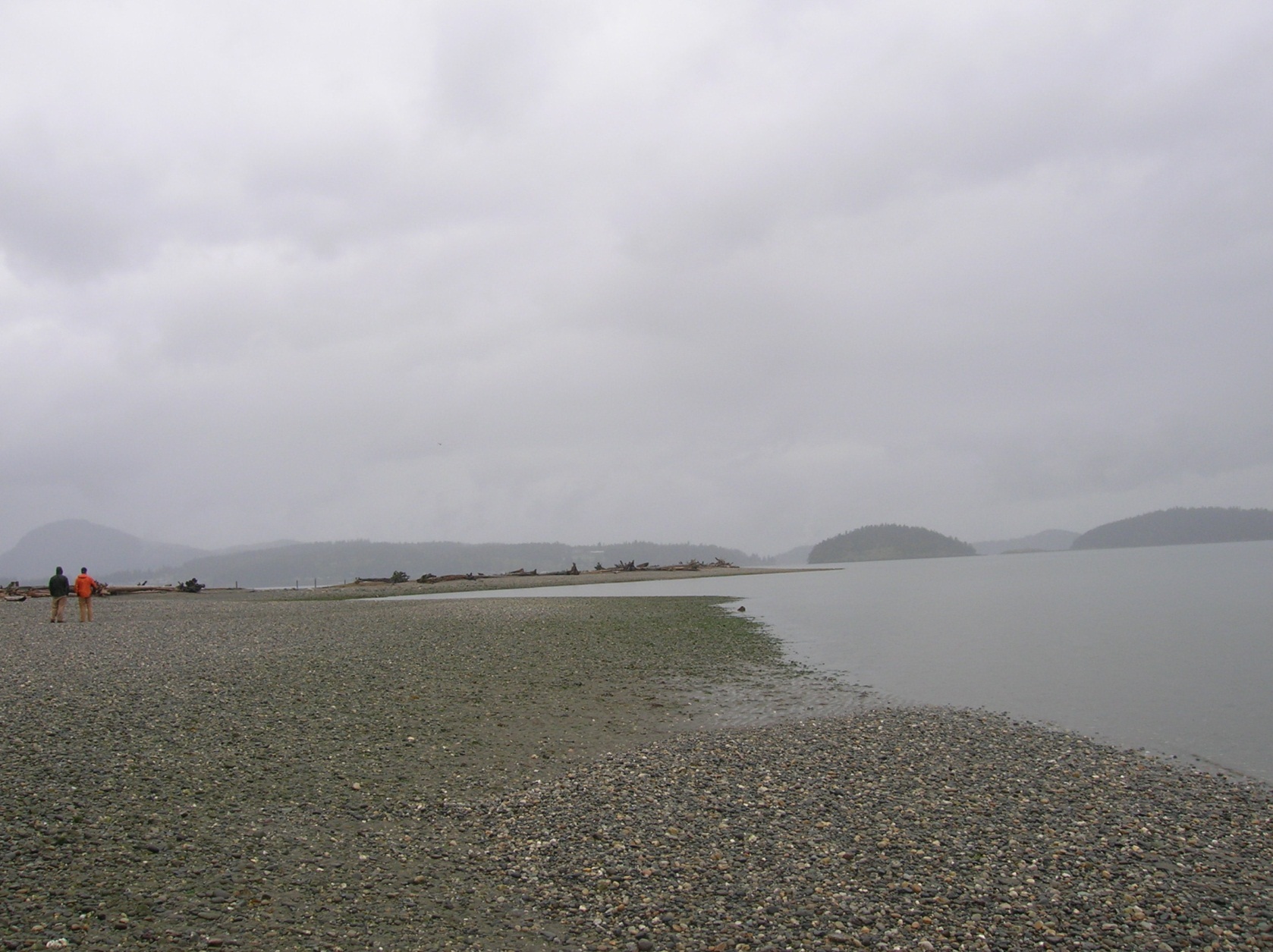 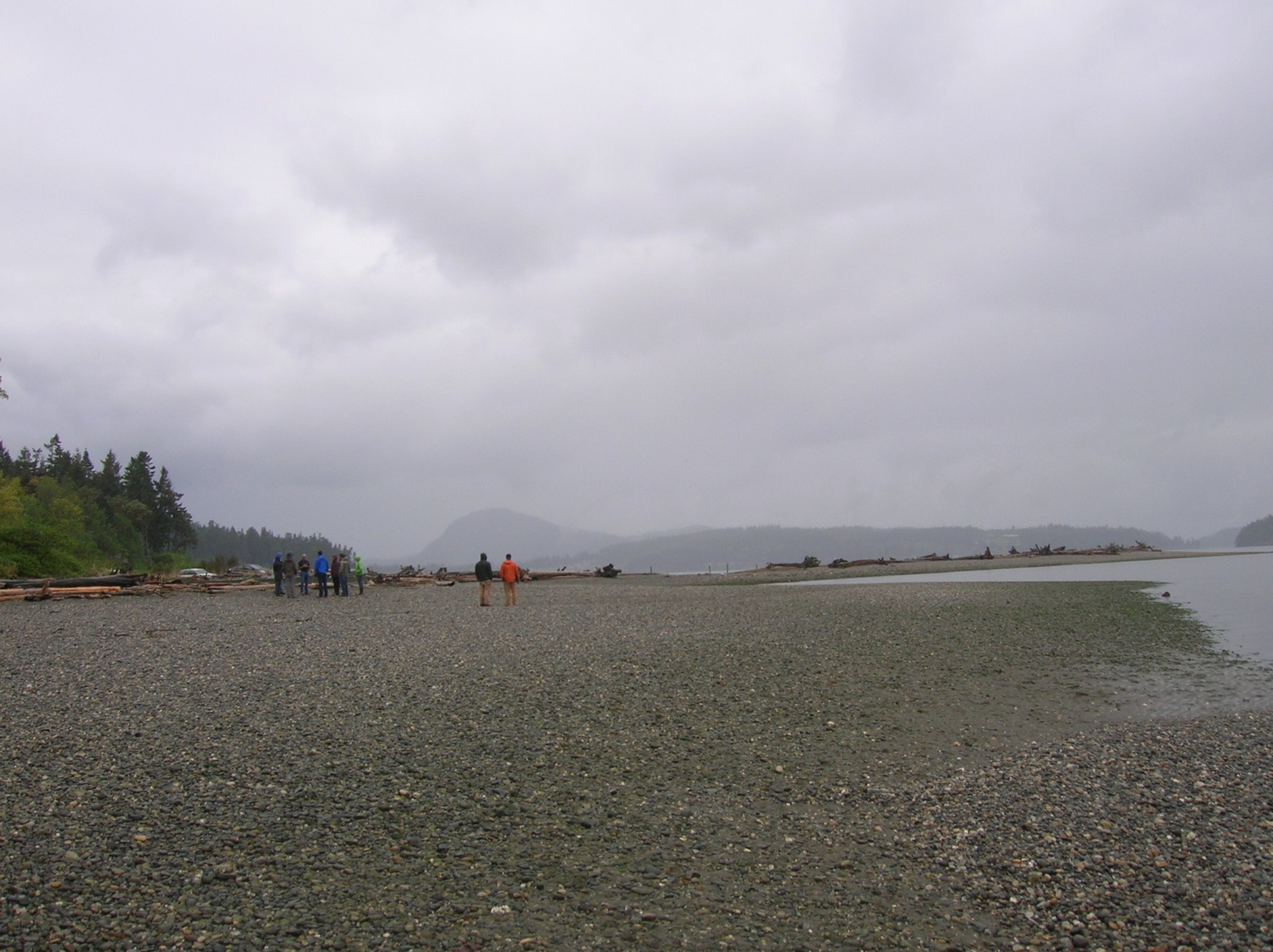